Αντιρατσιστικη πολιτικη
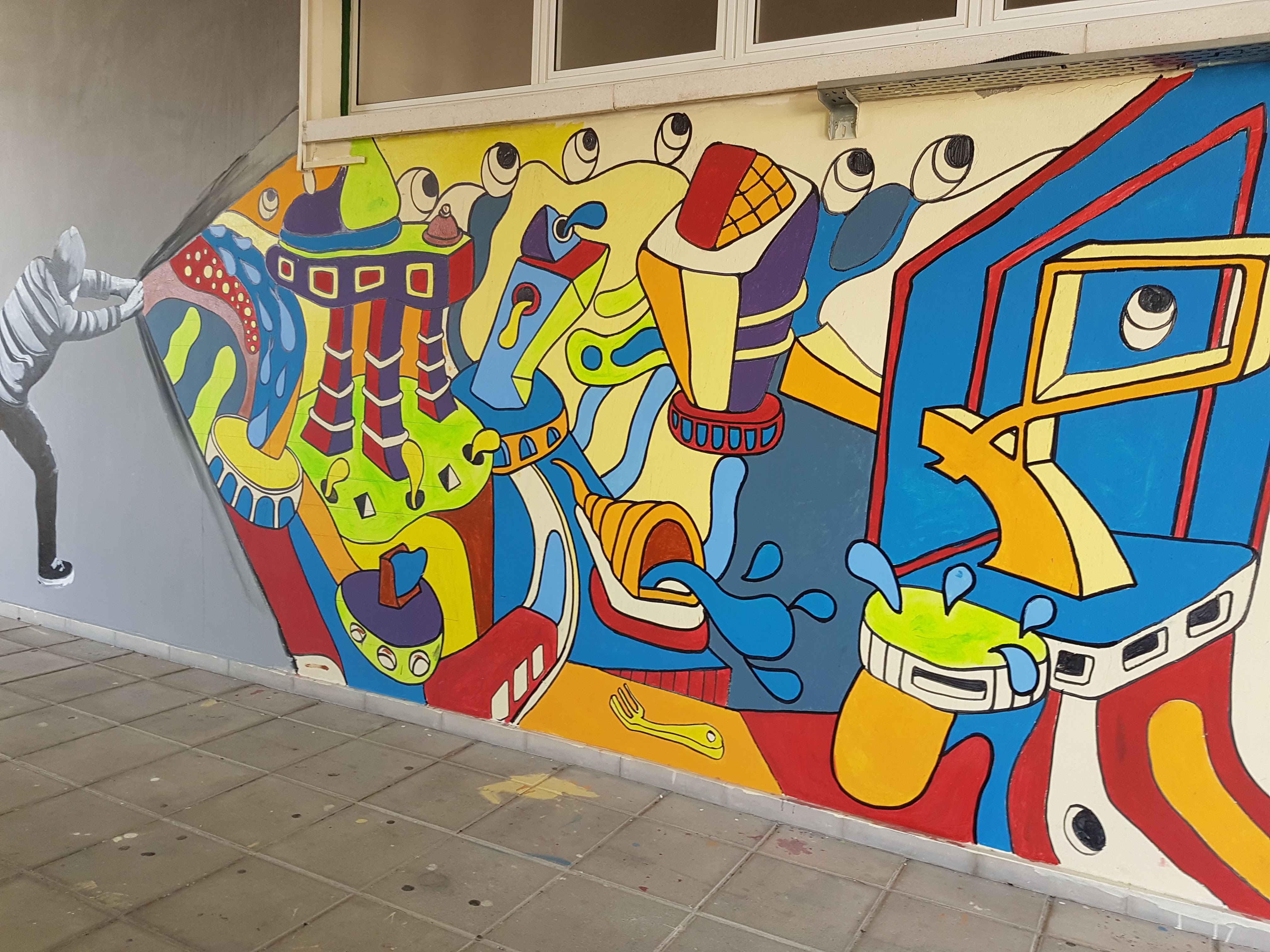 Γυμνασιο αγλαντζιαΣ
Ερωτησεισ για συζητηση
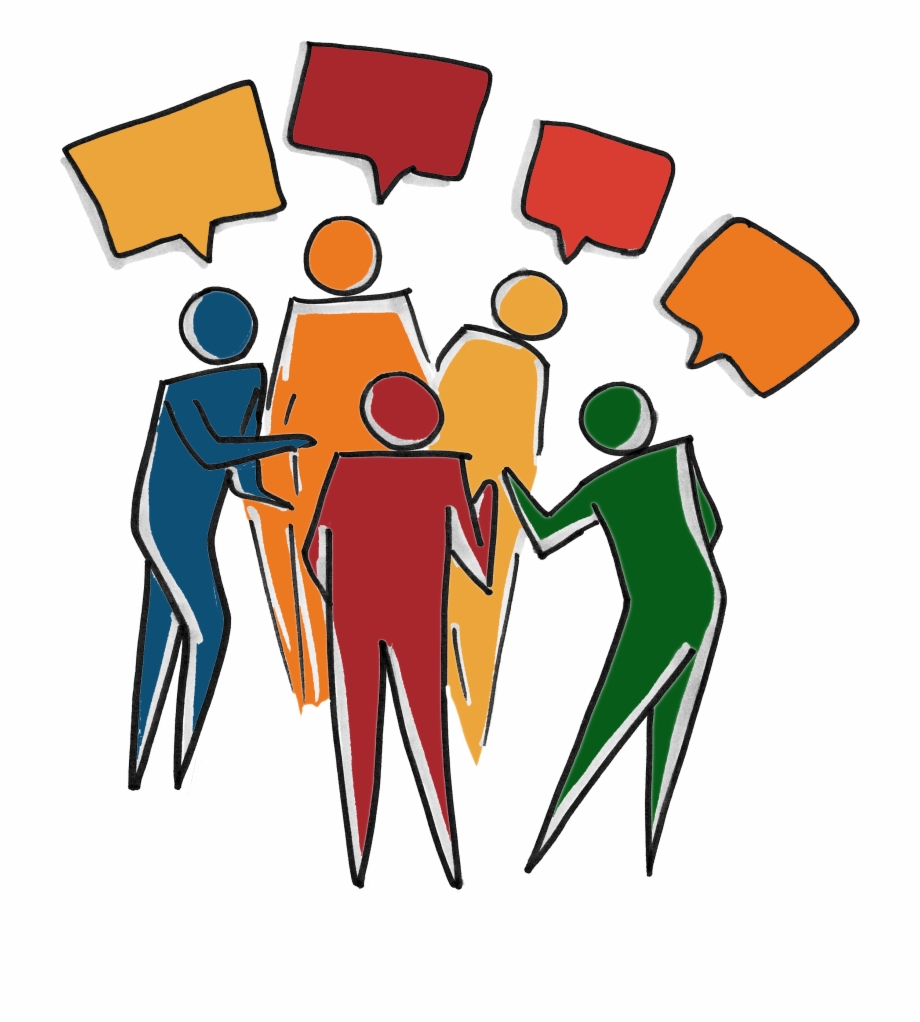 Ποιο κοινωνικό πρόβλημα θίγει η ταινία;
Πού κάθεται το κορίτσι, πού κάθονται οι γονείς;
Γιατί συμπεριφέρονται έτσι οι γονείς;
Πώς νομίζετε ότι ένιωσε ο Τζαφάρ;
Το σχολείο μας είναι καθημερινά τόπος συνάντησης για 600 μαθητές και καθηγητές. 
Είναι σημαντικό να συνυπάρχουμε αρμονικά και νιώθουμε όλοι ΑΣΦΑΛΕΙΣ
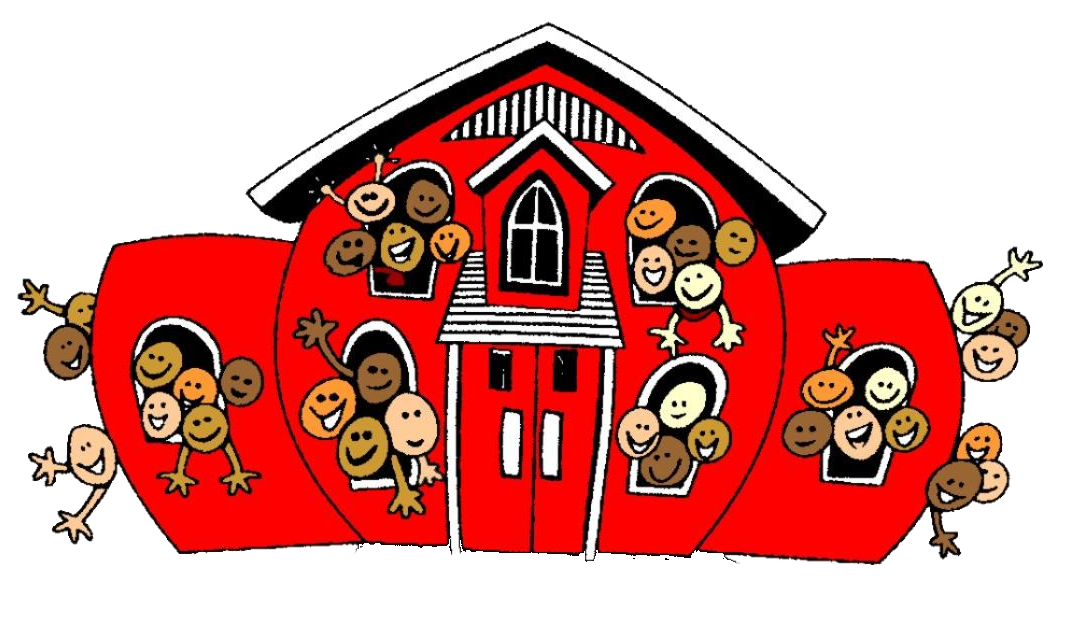 ΕΦΑΡΜΟΓΗ ΑΝΤΙΡΑΤΣΙΣΤΙΚΗΣ ΠΟΛΙΤΙΚΗΣ
Το σχολείο μας προωθεί την ΑΠΟΔΟΧΗ και τον ΣΕΒΑΣΜΟ της διαφορετικότητας
Στο σχολείο μας ΔΕ γίνονται ανεκτές ΡΑΤΣΙΣΤΙΚΕΣ ΣΥΜΠΕΡΙΦΟΡΕΣ
Από 1η Δεκεμβρίου 2019 το σχολείο μας θα εφαρμόζει επίσημα την Αντιρατσιστική Πολιτική του Υπουργείου Παιδείας
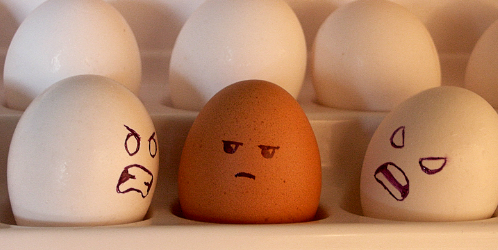 Μορφεσ ρατσιστικησ συμπεριφορασ
Οι ρατσιστικές συμπεριφορές στοχοποιούν άτομα ή ομάδες  στη βάση 
της καταγωγής 
του φύλου
της θρησκείας 
της σεξουαλικής προτίμησης
της σωματικής αναπηρίας 
ή άλλων μορφών διαφορετικότητας
Έχουν τη μορφή

ΣΩΜΑΤΙΚΗΣ ΒΙΑΣ
ΚΟΙΝΩΝΙΚΗΣ ΒΙΑΣ
ΛΕΚΤΙΚΗΣ ΒΙΑΣ
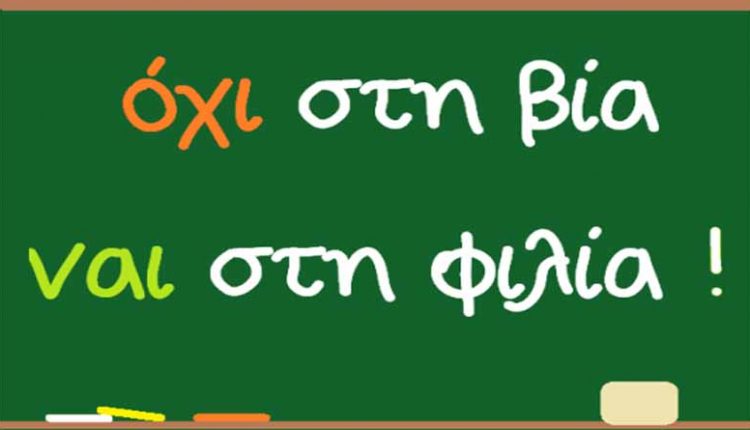 Δεσμευομαστε ολοι οτι
σεβόμαστε την προσωπικότητα, την ελευθερία και την αξιοπρέπεια των άλλων
δε συμπεριφερόμαστε ρατσιστικά ή με βία σε κανένα.
ενημερώνουμε άτομα που μπορεί να συμπεριφέρονται ρατσιστικά ή βίαια ότι μπορεί με τον τρόπο αυτό να πληγώνουν άλλα παιδιά.
αν είμαστε  θεατές σε ρατσιστικά ή βιαία περιστατικά το αναφέρουμε αμέσως
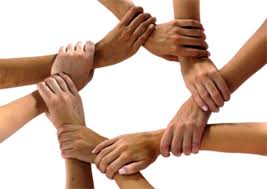 Τι να κανω και τι θα ακολουθησει
Ανάφερω το περιστατικό αμέσως
 
σε καθηγητή/-τρια που βρίσκεται εκεί
                             ή
Στον/ην Υπεύθυνο/η Τμήματος
                              ή
σε μέλος του Μαθητικού Συμβουλίου
                             ή
στην υπεύθυνη καθηγήτρια για την εφαρμογή της αντιρατσιστικής πολιτικής, Μαρία Πολυχρονά

Το σχολείο θα εφαρμόσει την Αντιρατσιστική Πολιτική του Υπουργείου Παιδείας
ΒΑΛΕ ΤΟΝ ΡΑΤΣΙΣΜΟ ΣΤΗ ΘΕΣΗ ΤΟΥ